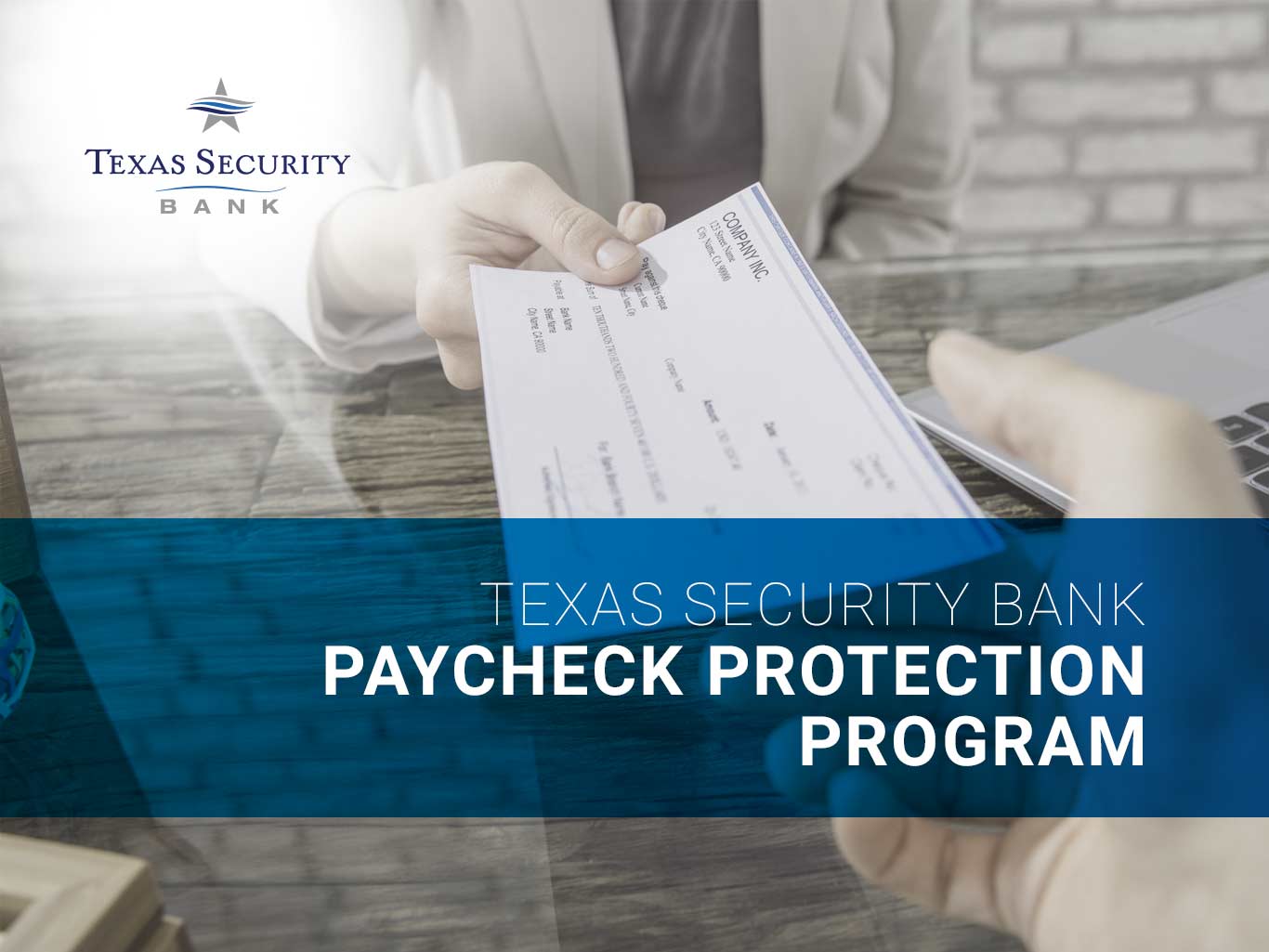 Thank you for joining the TSB Business Speaker Series
All participants will be on mute
Questions can be submitted through the Q&A Feature – please add your email address at the end of your question
With over 500 participants today  we will not be able to answer all questions during the session, but will try to follow up after the meeting if we don’t get to your question.
Our purpose today is to try to SIMPLIFY what looks like a daunting application 
For additional support after the presentation
Your Bank Relationship Manager
Your Accountant/CPA
Your Payroll Service Provider
PPP Forgiveness Workflow for TSB Clients
SBA Loan Forgiveness Application
For PPP Borrowers with Texas Security Bank 

TSB clients will receive an email that will include
TSB Loan Number
SBA Loan Number
PPP Loan Amount
PPP Loan Disbursement Date
URL for TSB Portal
Log in to Https://TexasSecurityBank.marqportal.com
Create UserID and Password
Download and complete the SBA Loan Forgiveness Application
Save completed application to portal
Upload all required supporting documentation to portal


Recognize that the entire loan may not be forgiven and that there could be some remaining obligation for the borrower to repay.
For loans greater than $2MM the SBA will audit Loan Forgiveness Application
Getting Started - Dates To Know
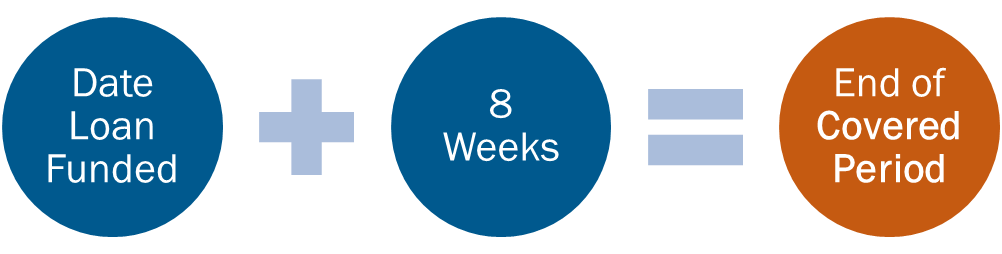 Important FTE Numbers
Loan Forgiveness Calculation Form (Page 3)
Loan Forgiveness Calculation FormPayroll and Non-Payroll Costs
Loan Forgiveness Calculation FormAdjustments for FTE and Wage Reductions
Loan Forgiveness Calculation FormForgiveness Calculation
Calculate Payroll Costs
Payroll Costs
Payroll costs can include:
Gross Salary, Wages, Commissions
Cash tips or the equivalent (additional wages paid to offset decline in tips)
Payment of vacation, sick, parental/family/medical leave
Employer payment of retirement contributions and group health coverage premiums
State and local taxes assessed on payroll
Refinancing of EIDL loans that were used for payroll
Costs paid during Covered Period and costs incurred during Covered Period but not yet paid
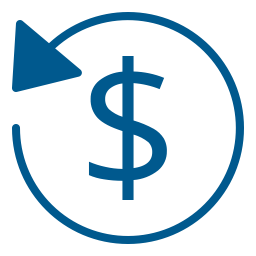 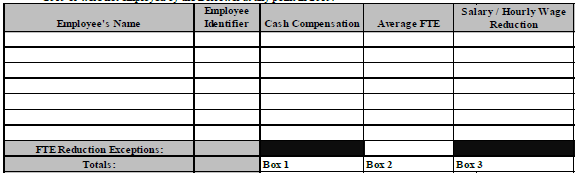 Payroll Costs – Sch A (page 6)
Payroll Costs
Items NOT INCLUDED in defined Payroll Costs:
Employer paid federal payroll tax, including employer’s share of FICA 
Compensation paid to employees in excess of $100,000 annualized
Compensation paid to employees domiciled outside of the U.S.
Amounts paid to independent contractors
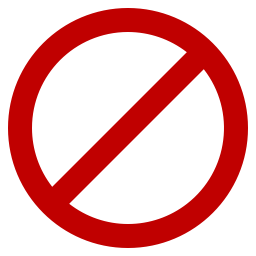 Payroll Documentation
Form 941 
State quarterly wage unemployment insurance tax reporting forms
Your internal payroll records or equivalent payroll processor records
Group insurance and retirement contribution statements – along with payment receipts or cancelled checks
Records of transfer from PPP Funds (if using a separate account) to payroll account or processor
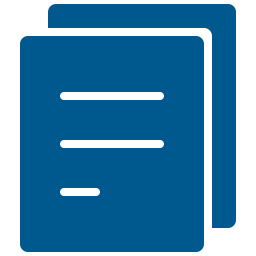 Non Payroll Costs
Non-Payroll Costs
Use of PPP Funds on the following expenses during the measurement period will also qualify for forgiveness (up to 25% of the PPP forgiveness):
Mortgage interest payments on obligations, for real and personal property, existing prior to 2-15-20 (does not include prepayments or principal payments)
Business rent or lease payments (on leases for real and personal property in force prior to 2-15-20)
Utility Payments on contracts created prior to 2-15-20. Covers electricity, gas, water, transportation, telephone, internet 
Costs paid during Covered Period and costs incurred during Covered Period but not yet paid
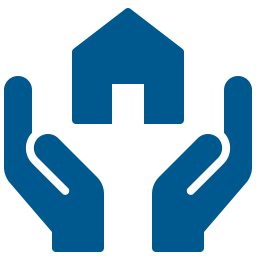 Non-Payroll Documentation
Proof of business rent paid (cancelled checks etc)
Copy of leases and loans
Utility bills and payment records
Note and Interest statements or amortization schedules for mortgage interest
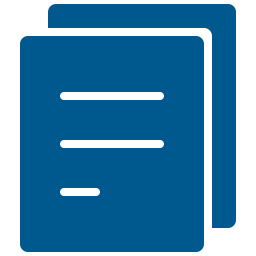 Loan Forgiveness Calculation FormAdjustments for FTE and Wage Reductions
Reductions in Compensation in Excess of 25% for Any Individual Whose 2019 Compensation was Less than $100,000
The total amount of such compensation reductions over 25% during the Covered Period would be subtracted from the calculated Forgiveness Amount.
25%
Forgiveness Amounts May Be ReducedBased on Reduction in Employee Headcounts or Salary Reductions of 25% or More for an Individual Employee
The borrower can choose to use either line B or C as its BASE PERIOD FTE number
Let’s run an example using B. If the borrower had 30 FTE During the Base Period and currently has 25 FTE, the math would look like this:




In this case the calculated forgiveness amount would be reduced by 16.67%
(AVG FTE COVERED PERIOD)/BASE PERIOD AVG FTE  = FTE Reduction Quotient 
 25  / 30  =  83.33%
FTE Reduction Calculation –Sch A (Page 6)
.
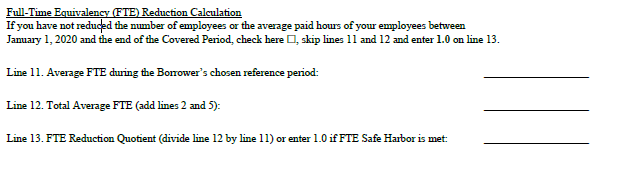 Safe Harbor - Reductions Eliminated
The reduction of Forgiveness Amount as described above can be eliminated if by no later than June 30, 2020, the employer hires back to it Base FTE Level (app uses a date of 2-15-20)
Not considered a reduction if good faith offer to rehire was not accepted
FTE may include positions filled by new employees
Restores pay reductions back to the average 2019 levels.
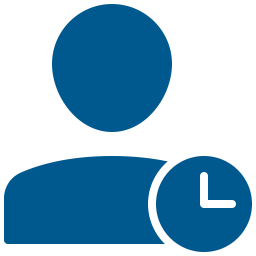 Loan Forgiveness Calculation FormForgiveness Calculation
Ways to continue your journey as a Champion of Free Enterprise:

Engage with our TSB Community
Follow us on LinkedIn:  https://www.linkedin.com/company/texas-security-bank/

TSB Academy 2020- Join our new class beginning September 2020
For more information:  https://www.texassecuritybank.com/about-us/tsb-academy/

SBA Disaster Relief 
Find Resources here:  https://www.texassecuritybank.com/sba-disaster-assistance/

Give us a 5-Star rating on Google!